EINIGES ÜBER RUDI
Danas ćemo ponoviti nazive namještaja. 
Poslušaj tekst na 54. stranici i zapiši koje nazive namještaja čuješ.

Sljedeće riječi prevedi ili uz pomoć interneta (Crodict) ili uz pomoć udžbenika.
Schularbeit
Einiges über Rudi
das Einfamilienhaus
(k)ein eigenes Zimmer haben
das Zimmer mit jemandem teilen
ein bisschen
(un)ordentlich
die Noten
die Wand
in der Ecke
der Schreibtisch
das Regal
die Stereoanlage, die Kopfhörer
die Pinnwand
der Merkzettel
der Stundenplan
die Postkarte
das Spielzeug
am Computer sitzen
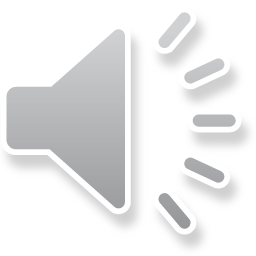 Präpositionen mit Dativ und Akkusativ
Ovaj slajd pregledaj baš s dijaprojekcijom kako bi mogla vidjeti sve riječi te ih i zapisati. Nacrtaj si slično tako da ti bude lakše.
ÜBER
AUF
IN
VOR
AN
HINTER
ZWISCHEN
NEBEN
UNTER
Präpositionen mit Dativ (ovaj slajd također prepiši u bilježnicu)
auf die Frage 	WO?  Dativ
Der Zettel ist..
in…		in der Schublade.
an…		an der Wand.
auf…		auf dem Tisch.
hinter		hinter dem Regal.
neben…	 	neben dem Stuhl.
unter…		unter dem Bett.
über…		über dem Buch.
zwischen…	zwischen den CD-s.
   vor…		vor der Tür.
(Hoće li nakon prijedloga stajati der, dem, den… ovisi o padežu, u ovom slučaju je to dativ, i naravno o članu imenice. Zato sam ti članove i obojala po bojama den – se odnosi na množinu.)
Ove rečenice prepiši u bilježnicu i ubaci prijedlog i odgovarajući član imenice.
Präpositionen mit Akkusativ (ovaj slajd prepiši u bilježnicu)
auf die Frage 	WOHIN?  Akkusativ
Der Zettel ist..
in…		in die Schublade.
an…		an die Wand.
auf…		auf den Tisch.
hinter		hinter das Regal.
neben…	 	neben den Stuhl.
unter…		unter das Bett.
über…		über das Buch.
zwischen…	zwischen die CD-s.
   vor…		vor die Tür.
(Hoće li nakon prijedloga stajati die, das, den… ovisi o padežu, u ovom slučaju je to akuzativ, i naravno o članu imenice. Zato sam ti članove i obojala po bojama die – se odnosi na množinu.)
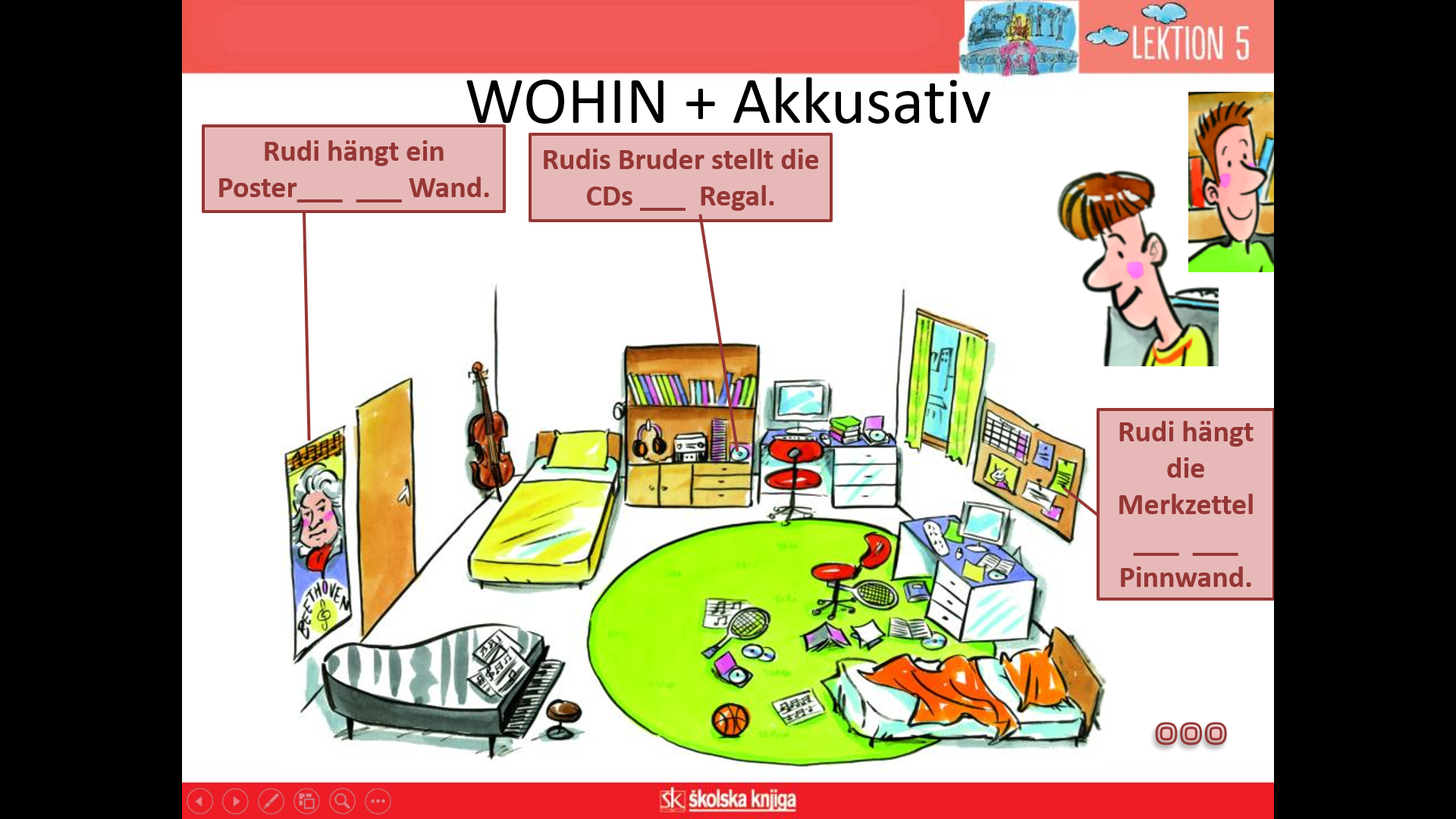 Ove rečenice prepiši u bilježnicu i ubaci prijedlog i odgovarajući član imenice.
ArbeitsbuchSeiten: 38, 39, 40
Na ovim poveznicama možeš vježbati Wo? Wohin?

https://wordwall.net/hr/resource/1436656/njema%c4%8dki-jezik/pr%c3%a4positionen-wo-wohin

https://wordwall.net/hr/resource/1032379/njema%c4%8dki-jezik/wo-und-wohin

https://wordwall.net/hr/resource/944628/njema%c4%8dki-jezik/pr%c3%a4positionen-wo-wohin

https://wordwall.net/hr/resource/1326905/njema%c4%8dki-jezik/pr%c3%a4positionen-mit-akkusativ-wohin